Naming CompoundsWalk Around #2
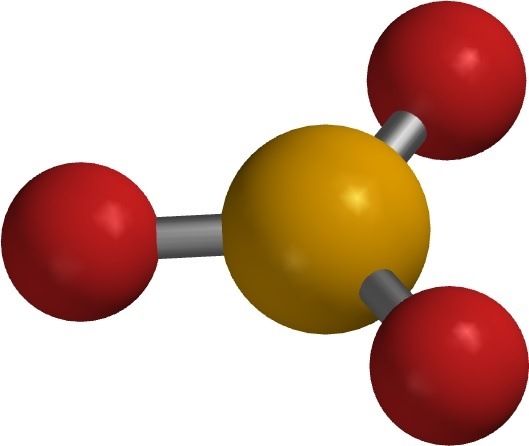 1
N2O3
[Speaker Notes: Dinitrogen Trioxide]
2
PbCO3
[Speaker Notes: Lead (II) Carbonate]
3
Na3PO4
[Speaker Notes: Sodium Phosphate]
4
Zinc Bromide
[Speaker Notes: ZnBr2]
5
Silicon Tetrachloride
[Speaker Notes: SiCl4]
6
Iron (III)Nitrite
[Speaker Notes: Fe(NO2)3]